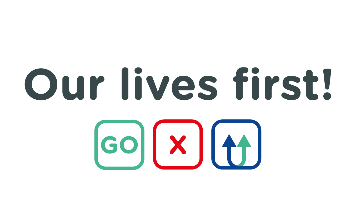 Luz verde de seguridad
¿Me han explicado el trabajo?
2
3
4
1
2
2
¿Veo algo DIFERENTE de lo planeado?
¿He comprendido MI contribución a la prevención de accidentes?
Estoy listo para comenzar de manera segura
Tengo dudas
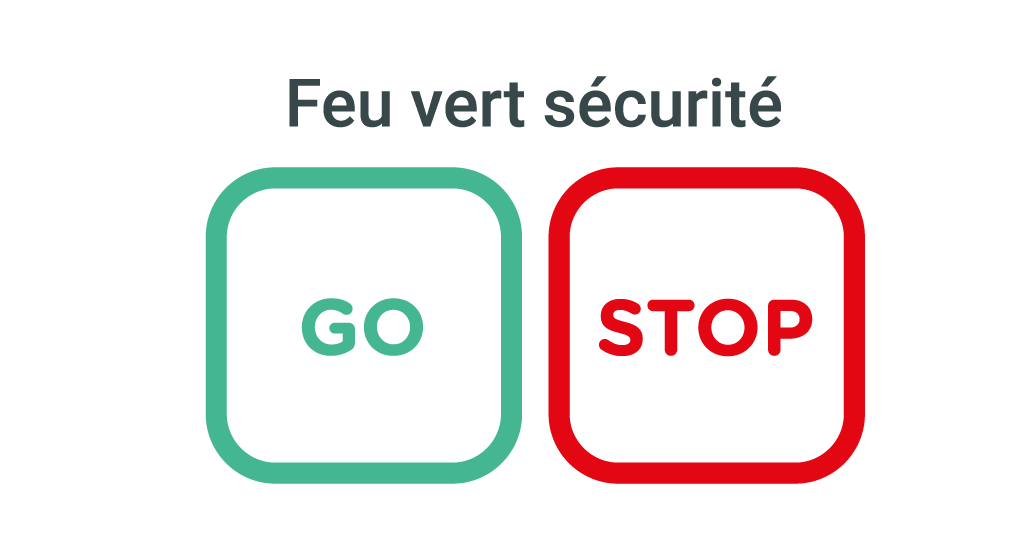 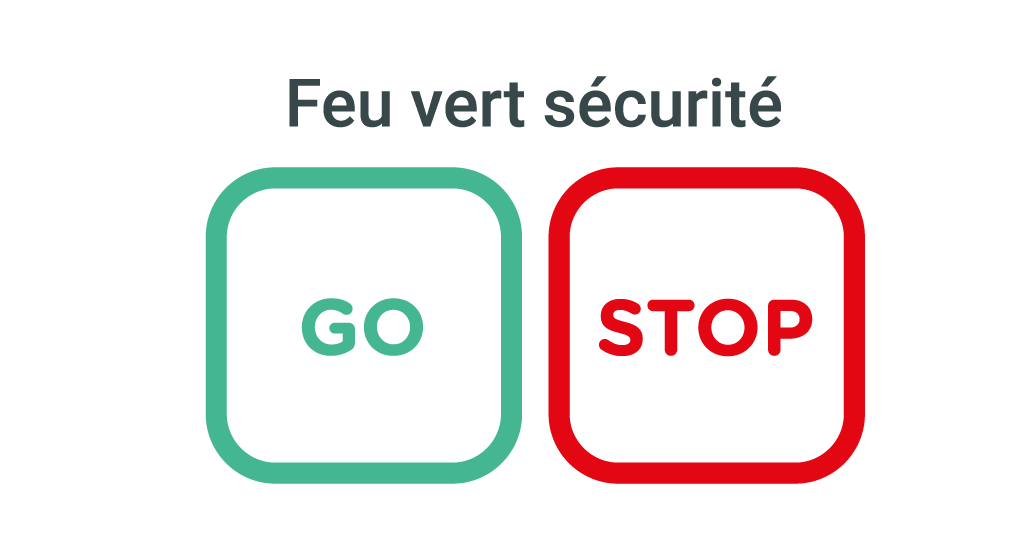 Yo contacto a mi superior
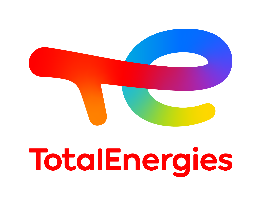 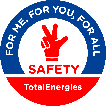